MyRocksDB for MySQL
An Introduction to MyRocks
MyRocks
Issues in InnoDB
Why MyRocks-InnoDB
Random Write on B+ tree(Random Acessing)
Insert into table values (xxx) ;
Insert into table values (yyy);
3|4
xxx
yyy
3|4
Why MyRocks-MyRocks
InnoDB
Writing amplification.
More redundant Data 
be Written
Why MyRocks-InnoDB
Storing data in InnoDB
B+ Tree,  
data in sequential order (Best)
Or get fragmentation.
3
2
2
3|4
1|2
1|2
4
3
3,1,4,2
1,2,3,4
Why MyRocks-InnoDB
Compression
Original size 16k --- 5k Compressed - 8k on OS.
3k/Page wasted.
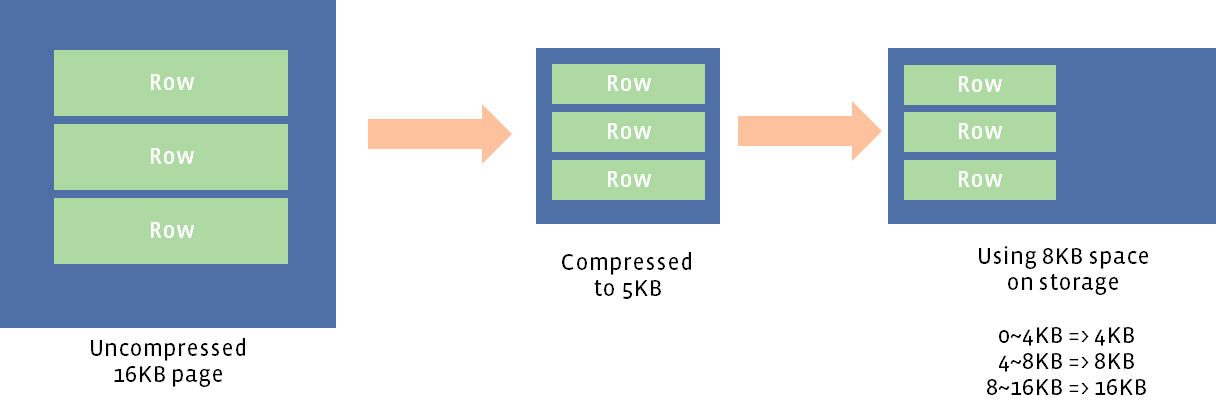 Conclusion On Data Space For InnoDB.
Space Amplification In InnoDB
HHD
SSD
More random accessing

More Cost to infrastructures. 

More IOs
MyRocks
Solutions of MyRocks.
Why MyRocks-MyRocks
LSM Tree
https://github.com/sears/bLSM/ LSM incorporates B+ tree.
Why MyRocks-MyRocks
LSM Tree
https://github.com/sears/bLSM/ LSM incorporates B+ tree.
RocksDB
RocksDB
SST file internal format-BlockBasedTable
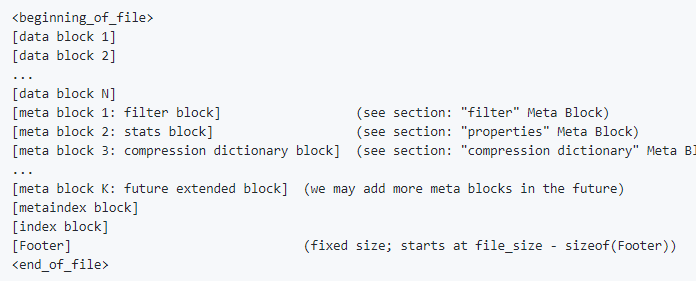 RocksDB
Why MyRocks-MyRocks
LSM Tree
https://github.com/sears/bLSM/ LSM incorporates B+ tree.
Why MyRocks-MyRocks
MyRocks
Append Only.
Changes to WAL, and merges to SST
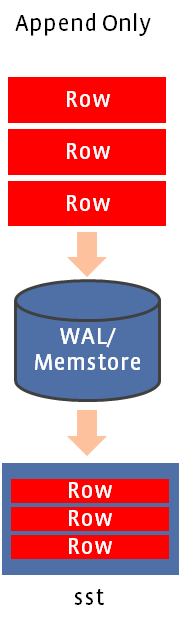 Why MyRocks-MyRocks
Why MyRocks-MyRocks
Prefix Key encoding
multi-column indexes
storing NOT duplicate prefix
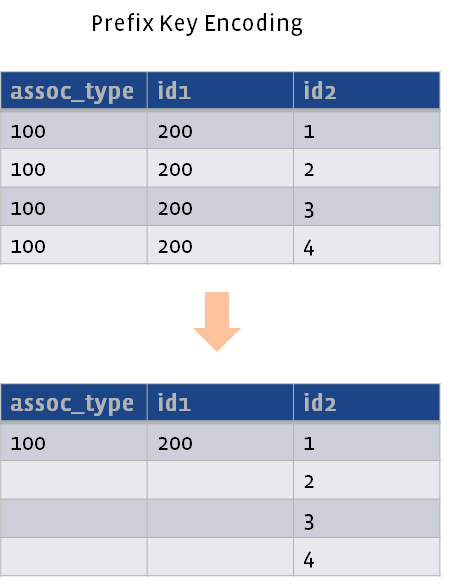 Why MyRocks-MyRocks
Why we need to reduce IOs.
Needed by SSD flash.

IO bottleneck in DB.
Data Volume
Data volume per writing.
Total Writing volume.
Conclusion On Writing Amp.
Saving IOs 
More QPS

Shorter Insertion time need.

Shorter Latency.

…
Conclusion On Data Space for MyRocks
Compression 
Does compression also.
NO Alignment, Comparing to InnoDB does.
SeqID compressed.
Prefix Key Compression
…
LESS Data Space Needed.
MyRocks Row Format
What’s  format of a row in MyRocks.
Why MyRocks-MyRocks
No Row-ID and Rollback ptr In each Row, 
Sequential ID and Operation Type.
6 bytes for SeqID
1 byte for Operation Type.
On Primary and Secondary Key.
Fill with 0 to replace SeqID in SST. 
InnoDB has.
6 bytes and 7 bytes.
Can not be compressed.
On Primary key
Why MyRocks-MyRocks
Internal Index ID
Used for insert/delete/update/search, etc.
Why MyRocks-MyRocks
Why MyRocks-MyRocks
MyRocks Features
Features of MyRocks.
MyRocks Features
Features same as InnoDB.
Transaction
MVCC
Read Commited, Repeatable Read
Online Backup
Mysqldump (logical backup)
Myrocks_hotbackup , Python script(binary backup)
Backup Tools
Logical 
mysqldump
mysqldump -h 127.0.0.1 -P 3306 --default-character-set=binary --single-transaction --master-data=2

Physical 
Python script.
myrocks_hotbackup
[src_host]$ myrocks_hotbackup --user=root --password=pw --port=3306 --stream=tar --checkpoint_dir=$backup_dir | ssh -o NoneEnabled=yes dst_host 'tar -xi -C $dst_host_dir/backup_from_src'

[dst_host]$ myrocks_hotbackup --move_back --datadir=$datadir --rocksdb_datadir=$datadir/.rocksdb --rocksdb_waldir=$datadir --backup_dir=$dst_host_dir/backup_from_src
Multi-Storage Engine.
my.cnf
allow-multiple-engines
 skip-innodb (Removed)
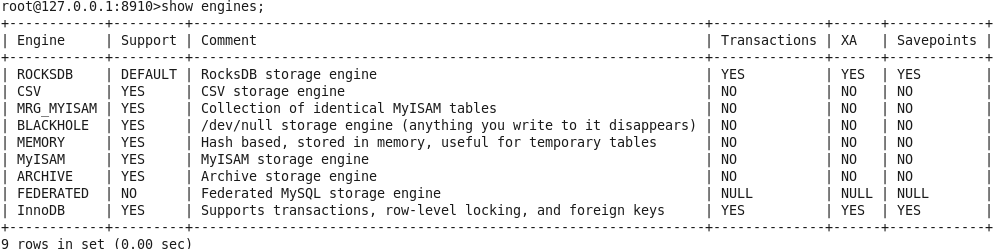 Multi-Storage Engine.
my.cnf
allow-multiple-engines
 skip-innodb (Removed)
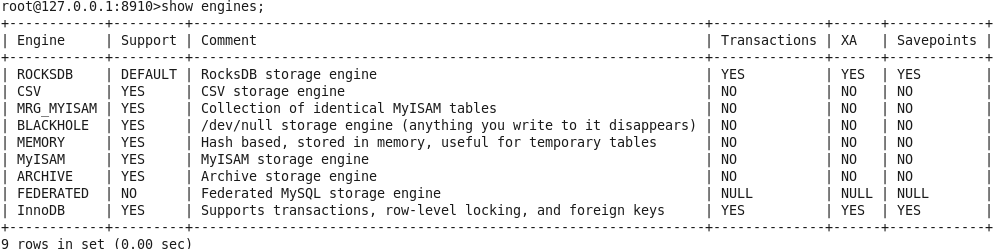 Multi-Storage Engine.
my.cnf
allow-multiple-engines
 skip-innodb (Removed)
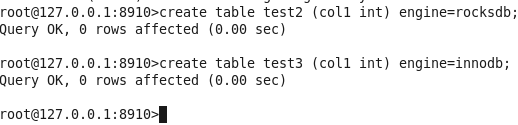 Multi-Storage Engine.
my.cnf
allow-multiple-engines
 skip-innodb (Removed)
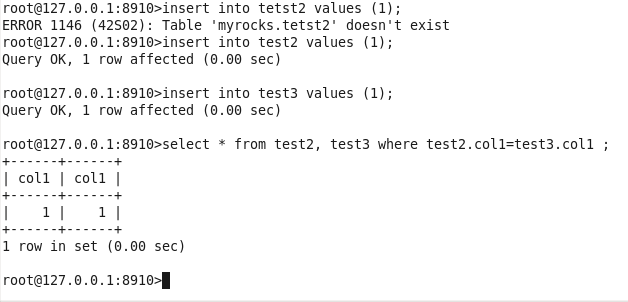 Data Files
${datadir}/.rocksdb
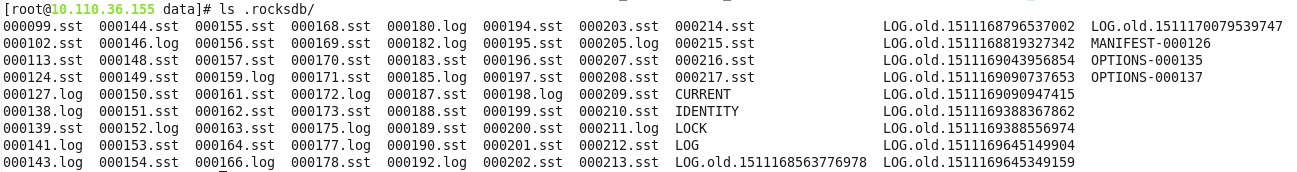 Data Files
${datadir}/.rocksdb
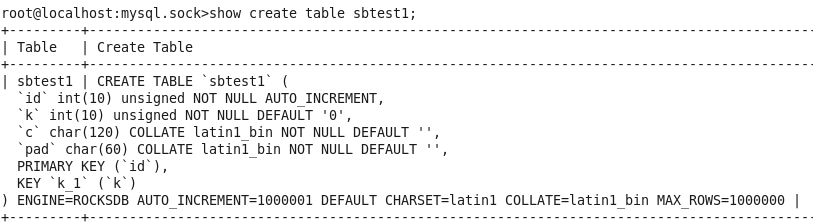 Data Files
${datadir}/{database_name}

MyRocks



MySQL 5.7.xx
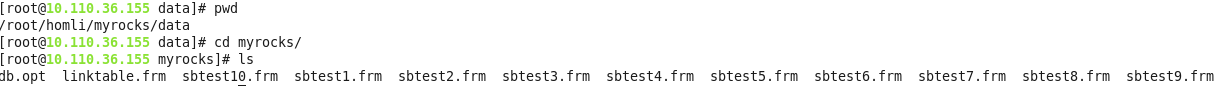 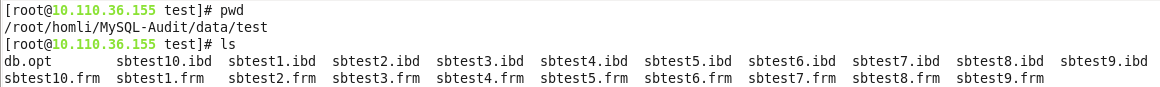 Engine Status
Show engine rocksdb status;
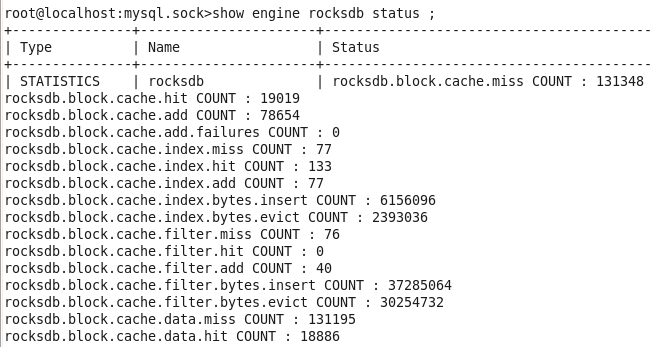 MyRocks Features
Limitations of MyRocks.
Limitation of MyRocks
Compare with InnoDB
Online DDL 
Fast alter table and drop index. 
DROP_INDEX， DROP_UNIQUE_INDEX和ADD_INDEX(in-place)
Otherwise, rebuild table.

Savepoint 

Gap-Lock
Row-base rep MUST, statement base leads to inconsistency .

Order desc is SLOW
Reverse column (double reverse)
COMMENT ’recv:cf__link_id2_type’
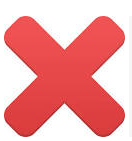 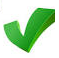 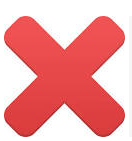 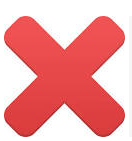 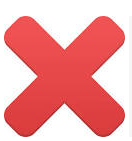 MyRocks Features
Test Results.
Data Size
Unit: MB
MySQL: ROW_FORMAT=COMPRESSED
MyRocks: compression_per_level=kNoCompression:kNoCompression:kZlibCompression:kZlibCompression:kZlibCompression:kZlibCompression:kZlibCompression;compression_opts=-14:2:0
Selection Time
Sysbench: 100 threads
Oltp-type=read only
Selection Time
Sysbench: 200 threads
Results
Rows: .1billion rows/table
Tables: 10;
Threads:100
Intervals:2
Results
Rows: .1billion rows/table
Tables: 10;
Threads: 100
Intervals: 2 s
Times: 3600s
Results Comparison
Data Space
MySQL 1 VS MyRocks 0.9
Saving about 10%.
MSQL 1 VS MyRocks 0.5 (Comp)
Saving about 50%





All results at 5million rows.
ROW_FORMAT=COMPRESSED (Table Compression)
Page Compression, COMPRESSION="zlib“, supported by OS and FS.
Results Comparison
Insertion Time
MySQL 3+mins VS MyRocks 1+mins
Saving about 60%.







With 5million rows.
IoStat for MyRocks
10 million rows/ 10 tables
iostat -d -m 1 10
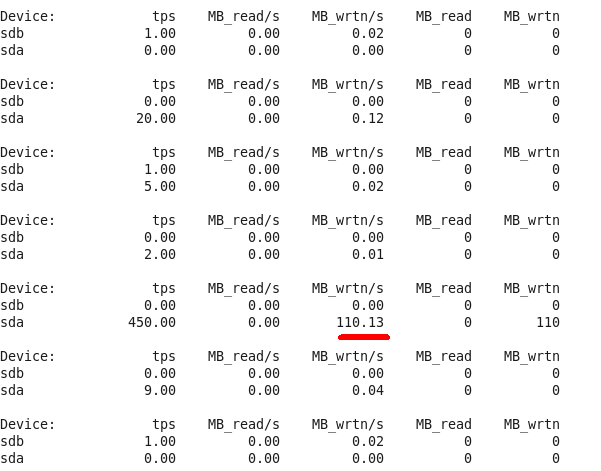 IoStat for MySQL
10 million rows/ 10 tables
iostat -d -m 1 10
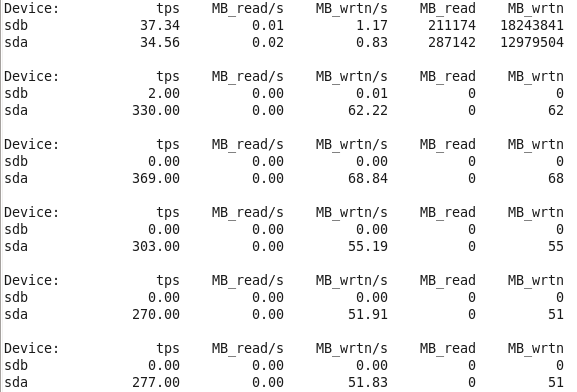 Conclusion On Results
Insertion Time
Saving about 60%.

Selection Opers



Data Space 
Saving about 10% compare to MySQL 5.7.xx
Not Competitive,   with MySQL with Compr. Options On.
Saving about 50% in Compression mode. 

IO 
Not heavily IO Requests.  

Side effect: More CPU needed. 



With 5million rows.
Conclusion
MyRocks is OK